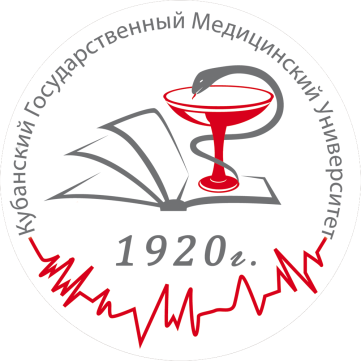 Единая государственная информационная система учета научно-исследовательских, опытно-конструкторских и технологических работ гражданского назначения 
ЕГИСУ НИОКТР
ЕГИСУ НИОКТР
Обязательному включению в информационную систему подлежат сведения о работах, выполняемых с привлечением средств федерального бюджета. 
Новая версия системы:
http://esu.citis.ru/
Процессы работы с документами
Зарегистрированная РК (регистрационная карта научно-исследовательской, опытно-конструкторской и технологической работы)
Зарегистрированная ИКРБС (информационная карта реферативно-библиографических сведений)
Зарегистрированная ИКД (информационная карта диссертации)
Процессы работы с документами
Зарегистрированная ИКР (РИД) (регистрационная карта результата интеллектуальной деятельности)
Зарегистрированная ИКСПО (информационная карта о состоянии правовой охраны результата интеллектуальной деятельности)
Зарегистрированная ИКСИ (информационная карта сведений об использовании результата интеллектуальной деятельности)
Регламентные сроки заполнения и направления
РК – 30-дневный срок с даты начала НИОКР* (Исключение: РФФИ, РГНФ)

ИКРБС – 30-дневный срок с даты окончания и приемки ИКРБС зарегистрированной НИОКР(или ее этапа)
 
ИКД – 15-дневный срок с даты получения из Федеральной службы по интеллектуальной собственности (Роспатент) зарегистрированной заявки на объект интеллектуальной собственности, выданного Роспатентом.
Регламентные сроки заполнения и направления
ИКСПО – 15-дневный срок с даты получения патента/свидетельства о ИКСПО государственной регистрации или отказа в регистрации РИД

ИКСИ – 15-дневный срок с даты начала использования ИКСИ зарегистрированного результата в производстве